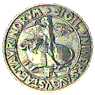 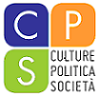 Università degli Studi di Torino			Dipartimento di Culture, Politica e Società

Corso di laurea triennale in Servizio Sociale
 Classe L-39
Psicologia Sociale A cura di Cristina O.Mosso
9 novembre 2020
A.A. 2020/21
PSICOLOGIA SOCIALE
Profili di comunità
Analizzare per pianificare l’intervento di comunità
Come condurre un’analisi  di  Comunità “valutare la qualità del luogo in cui si vive” (Francescato, 2010).
Territoriale
Demografico
Servizi/Attività Produttive
Istituzionale
Psicologico
Antropologico
Prospettive di sviluppo
Valutazione del grado di empowerment
interconnessioni
Diagnosi Multidimensionale
Interventi di sviluppo della comunità
L’ANALISI DI COMUNITÀ: il metodo dei profili di comunità
minoranze/maggioranze, associazioni,
amministratori, esperti, gruppi di cittadini
Coinvolge l’INTERA COMUNITÀ
individui
Capacità di lettura dei contesti
Lavoro di rete, empowerment
gruppi minoritari
gruppi
Mappatura aziende e servizi, progettazione condivisa
organizzazioni
Senso di comunità, partecipazione
attiva, responsabilizzazione
comunità
Una Comunità EMPOWERED…
“Una comunità locale può offrire opportunità empowering ai propri
residenti e aiutarli a diventare cittadini partecipi e attivi.
A loro volta, figli, lavoratori e cittadini empowered possono contribuire al miglioramento di famiglie, scuole e luoghi di lavoro, innestando un circuito virtuoso”
(Francescato, 2010).
BENESSERE
COMUNITÀ
EMPOWERED
promuove
AUTONOMIA

In prospettiva traformativa dal
PREVENIRE/PROMUOVERE
CURARE
promuovere le migliori condizioni affinché i cittadini potenzino le abilità di base per fronteggiare eventuali crisi
PROFILO 
TERRITORIALE
DEMOGRAFICO
ISTITUZIONALE
delle ATTIVITA’ PRODUTTIVE/SERVIZI
ANTROPOLOGICO-CULTURALE
PSICOLOGICO
delle PROSPETTIVE FUTURE
Profilo PSICOLOGICO
E' dato dalle dinamiche affettive, dal senso di appartenenza, dai fattori di identificazione collettiva. L'estensione e la densità delle reti sociali all'interno di una comunità (Sgarro, 1988) ci possono fornire numerose indicazioni sul grado di apertura/chiusura dei vari sottogruppi che convivono al suo interno, e quindi sul livello di partecipazione, collaborazione, sicurezza affettiva.
È  difficile da tracciare, in quanto i dati raccolti appartengono a dimensioni soggettive, più complesse da indagare e da interpretare mediante l’"osservazione partecipante", cioè un buon livello di integrazione del ricercatore nel tessuto stesso della comunità e la capacità di osservare e cogliere tutta una serie di comportamenti, atteggiamenti, legami che ne creano il tessuto psicoaffettivo.
Profilo PSICOLOGICO
Per raccogliere tali informazioni, è importante individuare i luoghi di incontro sociale, sia formali (sedi di partiti e associazioni, parrocchia, centri ricreativi, etc.), che informali (piazze, "muretti", parchi pubblici, etc.); dopo tale raccolta è importante verificare quante e quali persone sono coinvolte in questi momenti di aggregazione e disegnare una "mappa" delle reti e del sostegno offerto e ricevuto all'interno di una comunità.

Per il profilo antropologico e psicologico si possono utilizzare una serie di strumenti di rilevazione: analisi di documenti e interviste sulla storia, le feste, gli eventi speciali della zona, distribuzione a gruppi rappresentativi di questionari sul senso di comunità e sul sostegno sociale percepito.
Profilo PSICOLOGICO
Vissuti relativi alla propria comunità
Senso di appartenenza
Integrazione/Emarginazione
Presenza di sottogruppi e loro chiusura/apertura
Senso di comunità
Sicurezza affettiva
Sostegno sociale percepito
Interviste a persone chiave
Focus group
Profilo PSICOLOGICO
Due tecniche di gruppo sono inoltre rappresentate dal disegno del quartiere e dallo sceneggiato in cui i membri dei gruppi coinvolti sono invitati a rappresentare il loro quartiere con un disegno o tramite una sceneggiatura di un film.
Con l'utilizzo di tali tecniche proiettive emergono gli atteggiamenti e i vissuti che i vari sottogruppi hanno verso la comunità e il tipo di risposta emotiva che l'ambiente è in grado di evocare in loro.
Profilo TERRITORIALE

Comprende tutti i dati relativi al territorio: estensione, composizione fisica, clima, risorse naturali, infrastrutture, degrado ambientale, suddivisione degli spazi (abitativo, lavorativo, tempo libero, etc.) e la loro fruibilità.

Queste informazioni possono essere reperite negli uffici comunali o circoscrizionali e nelle sedi delle organizzazioni che forniscono e curano le infrastrutture e i servizi di base (illuminazione, rete idrica e fognaria, etc.).
Per l'analisi di questo profilo possono essere utilizzate come tecniche:
 - la passeggiata, ossia far camminare per le strade del territorio, persone estranee alla comunità in esame, per far loro registrare e fotografare aspetti dell'ambiente fisico che li colpiscono, e fare un elenco degli aspetti positivi e negativi che riscontrano, riportando le impressioni suscitate agli estranei. -- -le fotografie del quartiere, membri di gruppi diversi sono invitati a fotografare i luoghi che loro danno un'immagine della loro città o del loro quartiere e a esprimere un giudizio sul territorio tramite le fotografie.
Profilo TERRITORIALE
Morfologia del territorio
Condizioni abitative
Infrastrutture
Vie di comunicazione
Clima
Risorse naturali
Aree verdi
Aree storico-artistiche
Inquinamento
Tecnica della “passeggiata”
Tecnica delle “fotografie”
Opuscoli turistici
Mappe territoriali
Osservazione
Abbattimento barriere architettoniche
Profilo DEMOGRAFICO
Riguarda il numero degli abitanti, divisi per fasce d’età, sesso scolarizzazione, incremento/decremento della popolazione, flussi migratori e mobilità.
Nella raccolta dei dati per questo profilo è importante
 l’approfondimento dei tipi di immigrazione , che risultano dai cambi di residenza, studiando le caratteristiche di chi chiede la residenza e di chi va a vivere altrove.

I dati per delineare questo profilo possono essere reperiti presso uffici pubblici quali: l’Anagrafe, l’Ufficio di collocamento, la Questura, l’Ufficio di immigrazione.
Numero di abitanti divisi per sesso, età, status, livelli di istruzione
Famiglie (numero ed ampiezza)
Tasso di natalità e mortalità
Mobilità
Densità abitativa
Elaborazione dei dati
Immigrati/Emigrati
Profilo delle ATTIVITÀ PRODUTTIVE
Le attività produttive suddivise in: primarie (agricoltura e allevamento), secondarie (industria) e terziarie (servizi e turismo) e vanno connesse con le caratteristiche territoriali. Altre informazioni utili sono quelle relative all'occupazione della popolazione nei vari settori (stabilità lavorativa, disoccupazione, crisi del mercato, lavoro nero, etc.) e al tasso di nocività ambientale legato a determinate attività produttive.
Tali informazioni sono reperibili presso strutture pubbliche (ufficio di collocamento, ufficio del lavoro, Camera di Commercio, Sindacati e Patronati, etc.) ed enti privati. Esaminiamo, inoltre, se le organizzazioni che forniscono posti di lavoro nel territorio sono particolarmente esposte alla concorrenza internazionale.
Settore primario, secondario e terziario
Tasso di occupazione nei vari settori
Stabilità lavorativa/Crisi del mercato
Tasso di disoccupazione
Pendolarismo
Lavoro nero
Lavoro minorile
Reddito medio pro-capite
Tenore di vita
Tasso di nocività ambientale
Interviste a persone chiave
Elaborazione dei dati
Osservazione
Questionari
Profilo dei SERVIZI
Dei servizi sociosanitari, socioeducativi e ricreativo-culturali, in aggiunta ai dati riguardanti la loro presenza, è necessario conoscerne l'ubicazione e la facilità di accesso, il bacino di utenza, le modalità organizzative e di funzionamento al fine di evidenziarne  eventuali carenze e potenzialità da sviluppare. E' utile tracciare la rete di collegamento tra le diverse strutture e servizi.
Per raccogliere i dati necessari è utile rivolgersi agli uffici competenti (Provveditorato, ASL, Associazioni sportive e culturali) e intervistare i responsabili dei vari settori, per avere un quadro dettagliato e realistico.
Profilo dei SERVIZI - Area socioeducativa

Scuole presenti nel territorio per ogni ordine e grado (pubbliche e private)
Scuole di formazione professionale
Università

Profilo dei SERVIZI - Area sociosanitaria

Sevizi sanitari pubblici e privati
Servizi sociali pubblici e privati
Profilo dei SERVIZI - Area ricreativo-culturale
Cinema
Biblioteche
Musei
Centri sportivi
Pub
Discoteche
Spazi verdi
Interviste a persone chiave
Elaborazione dei dati
Osservazione
Focus group
Profilo ISTITUZIONALE
Organizzazione politico-amministrativa
Sedi di partito
Istituzioni religiose cattoliche e non
Forze armate
Uffici giudiziari
Istituti di pena
Interviste a persone chiave
Elaborazione dei dati
Profilo ANTROPOLOGICO-CULTURALE
Si delinea studiando la storia di una comunità dalla sua nascita, attraverso documenti di vario tipo (scritti, opere d'arte, feste e tradizioni, etc.).
In tal modo è possibile conoscere i valori che la caratterizzano e identificare gli atteggiamenti individuali e sociali di fronte ai problemi che la riguardano direttamente e indirettamente: questo permette di comprendere, per esempio, il grado di coesione e di coinvolgimento dell'intera comunità alla vita dei singoli componenti.
Profilo ANTROPOLOGICO-CULTURALE
Storia della comunità
Feste e tradizioni
Valori
Atteggiamenti e stereotipi
Usanze e costumi
Percezione delle istituzioni
Tempo libero
Interviste a persone chiave
Focus group
Profilo del FUTURO
Il profilo delinea le aspettative sul futuro della comunità di appartenenza. Si cerca, inoltre, di individuare quali modelli di città e di convivenza vengono proposti dai mass media e come questi influenzino il modo di vedere il futuro.
Le informazioni sono raccolte tramite interviste alle persone chiave della comunità e attraverso discussioni nei focus groups (gruppi di persone che esprimono la varietà degli attori sociali inclusi anche esponenti dei gruppi ritenuti più marginali o meno visibili).
Come sarà secondo lei, fra 10 anni questa città?
Cosa teme maggiormente per il futuro di questa città?
Cosa desidera maggiormente per il futuro di questa città?
Interviste a persone chiave
Focus group
Ora tocca ai …Gruppi di lavoro
Tramite un brain-storming individuare un tema, un fenomeno, una questione da analizzare
Es. la violenza contro le donne
Perché il gruppo è interessato a questo tema/questione?
In relazione al fine di promuovere lo sviluppo di comunità analizzare bisogni e caratteristiche dei cittadini mediante analisi fonti dirette e indirette.
Descrivere quali costrutti teorici sono inclusi per comprendere tale problematica?
Es. identità sociale, atteggiamenti, pregiudizi, …
Quali gruppi sociali sono potenzialmente bersaglio di tale tema?
Es. chi ha subito/non subito violenza
Quali assunti il gruppo sceglie come punti di partenza per affrontare tale tema?
Es. per es. che le persone non parlano della violenza subita con gli sconosciuti
Selezionare una fase (sviluppo del gruppo e formazione; ricerca; valutazione; intervento) e simulare una pianificazione  precisando area e strumenti che verranno adottati
Individuare 1-2 interventi di comunità implementati per affrontare tale problema e preparare un profilo in relazione alle dimensioni descritte.